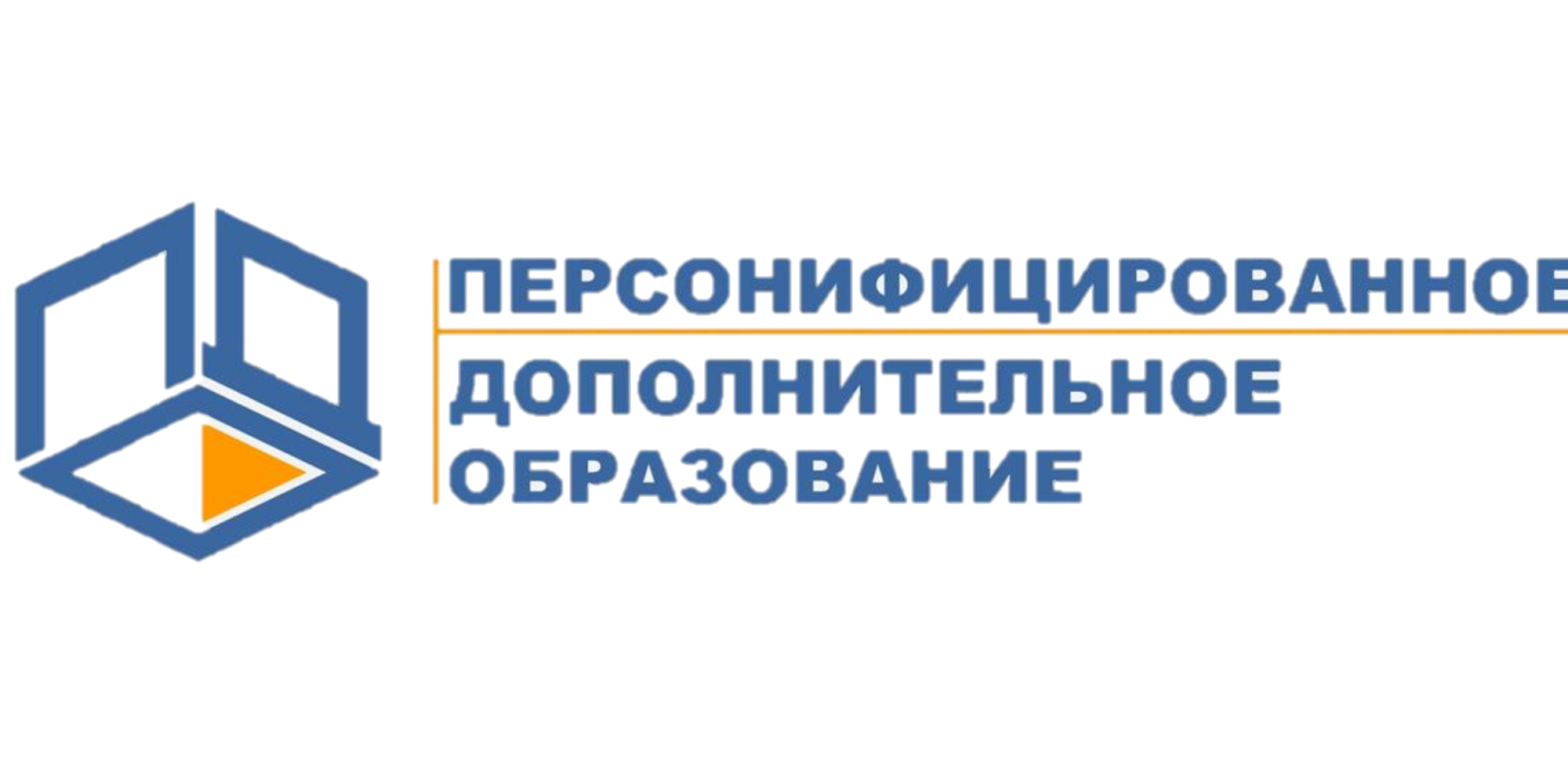 Система получения и активациисертификатовдополнительного образования в ГО Красноуфимск
Основная идея системы ПФДО
Доступность для детей как бюджетных, так и платных программ
Единовременное получение сертификата дополнительного образования на каждого ребенка 
с 5 до 18 лет 
(до 1 сентября 2020 г. 
– только дети, проживающие на территории ГО Красноуфимск)
Расширение возможностей получения детьми качественного бесплатного дополнительного образования по тем программам, которые для них интересны, востребованы, значимы и современны
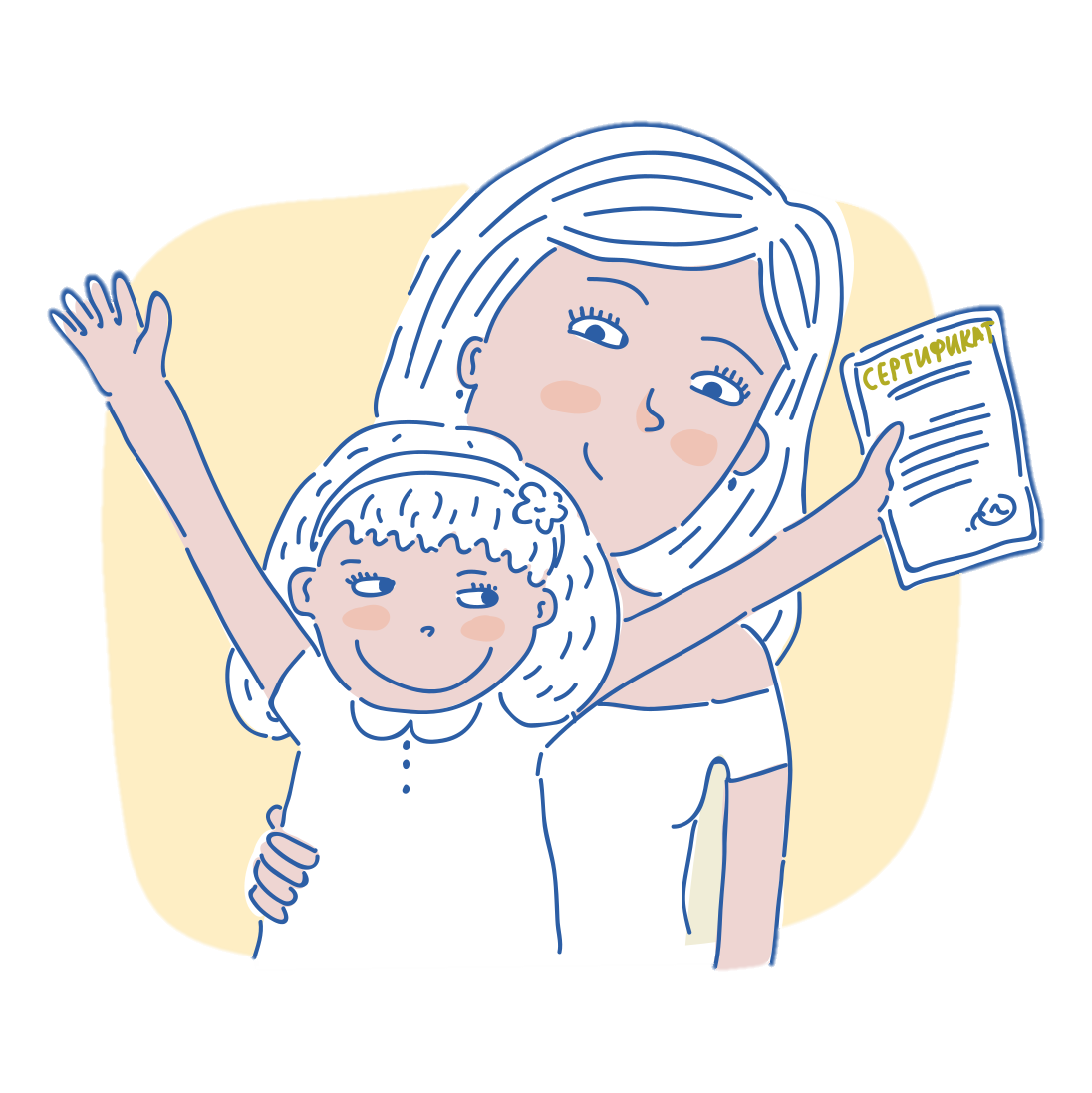 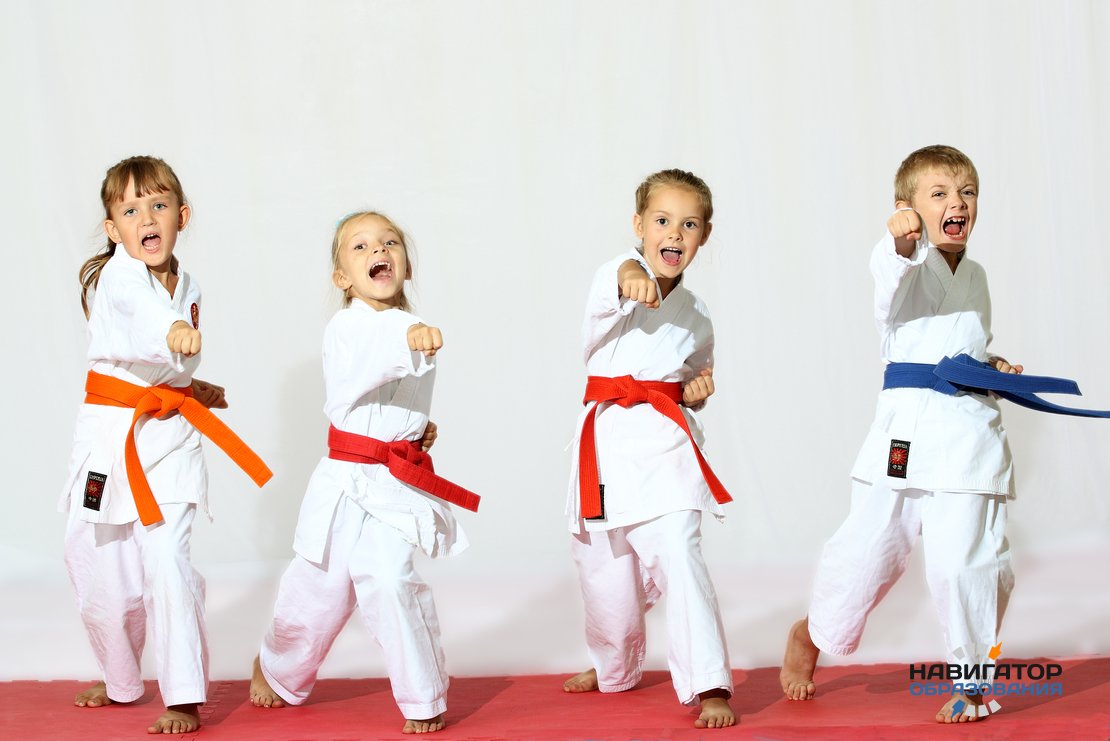 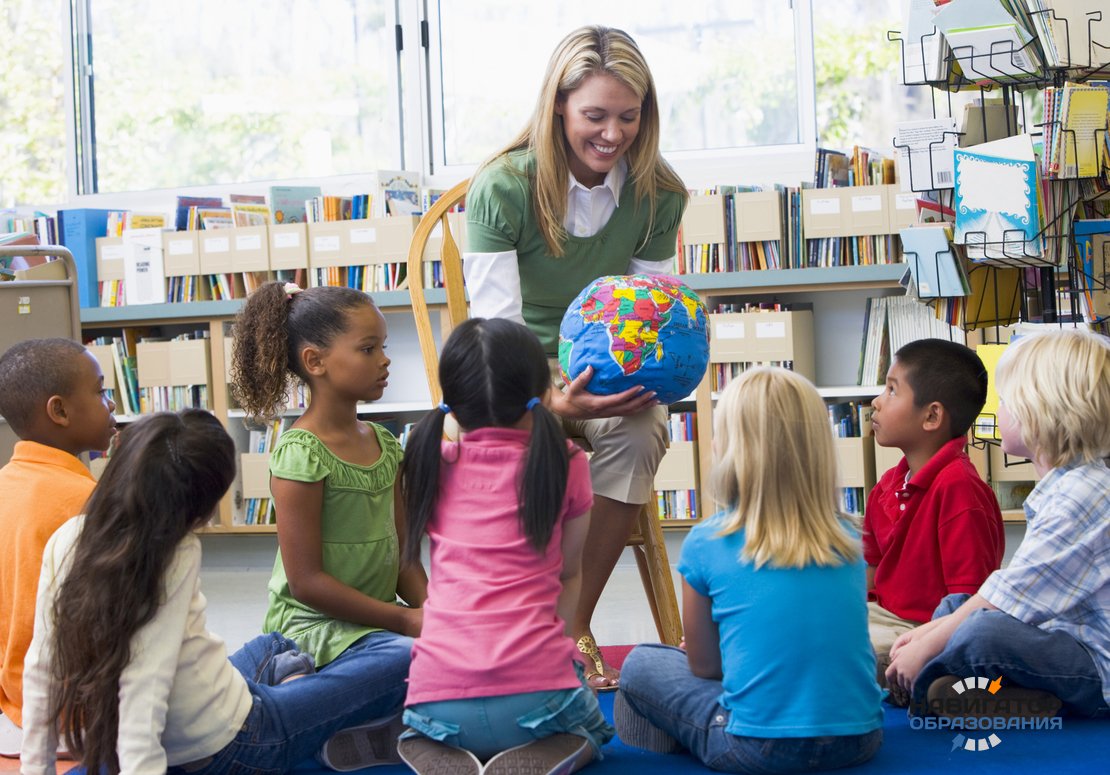 2
Получить сертификат ДО
Получить сертификат ДО:
Куда, к кому, когда можно обращаться: 
📌 в МО Управление образованием, 📌 муниципальные учреждения дополнительного образования, 
📌 через сайт http://66.pfdo.ru   

3 дня – проверка заявления и документов + 1 день – создание записи в реестре СДО с указанием № сертификата из 10 цифр.        Формирование личного кабинета на портале ПФДО
Что необходимо сделать родителям?
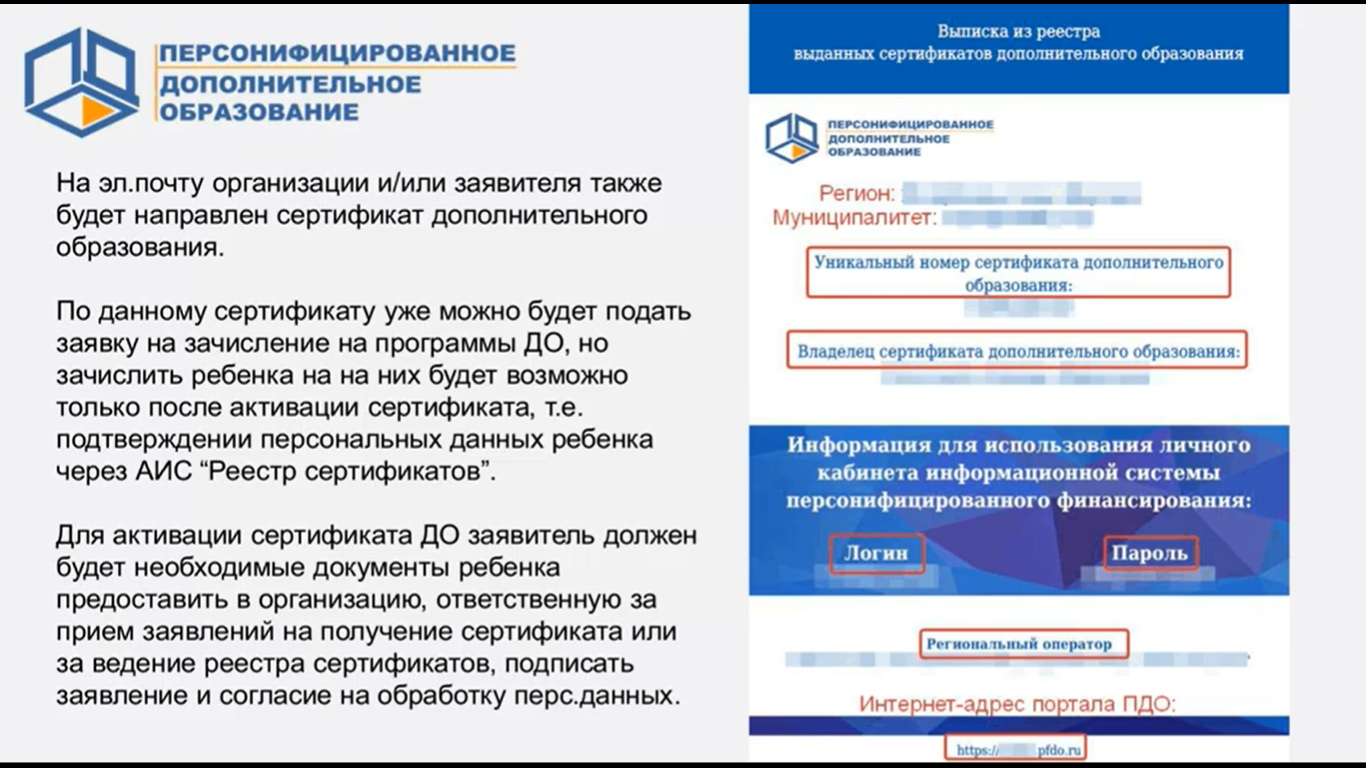 Выбрать платную программу для оплаты сертификатом
Выбрать бесплатные программы
3
Что необходимо сделать родителям?
Получить сертификат ДО:
у Вас есть доступ в Интернет
Формирование заявки ребенком (родителем) самостоятельно http://66.pfdo.ru
Вы предпочитаете обратиться за сертификатом лично в организацию
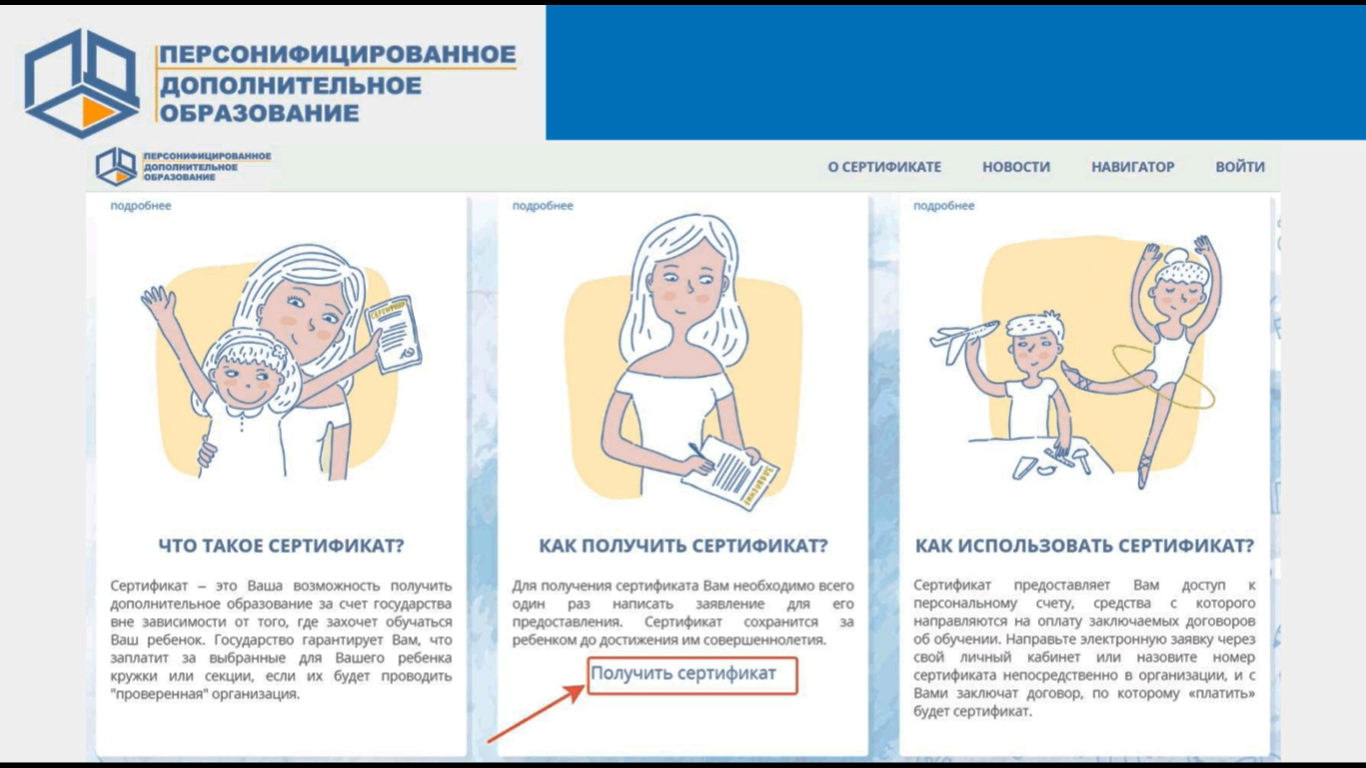 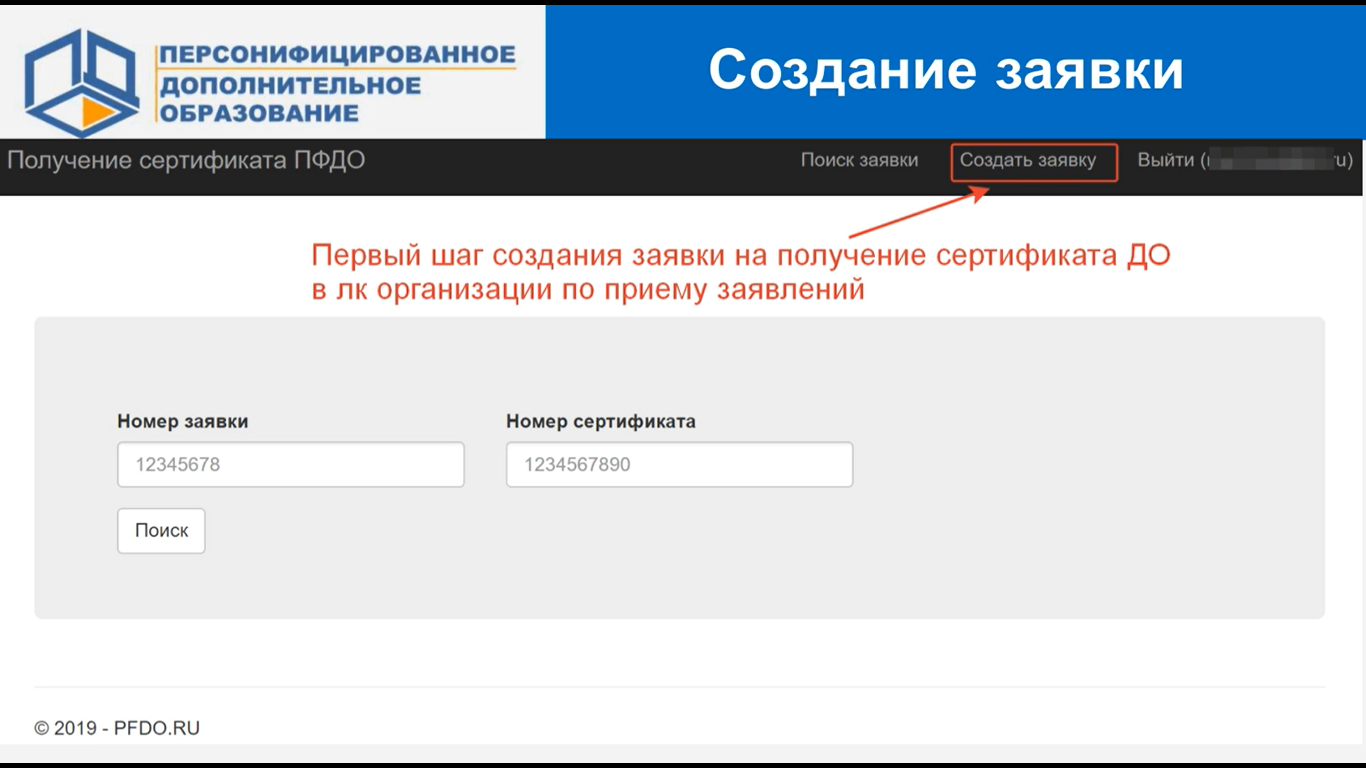 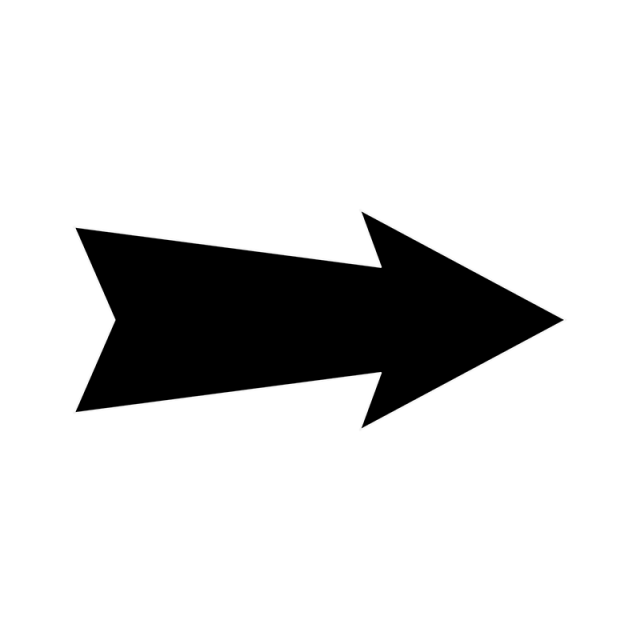 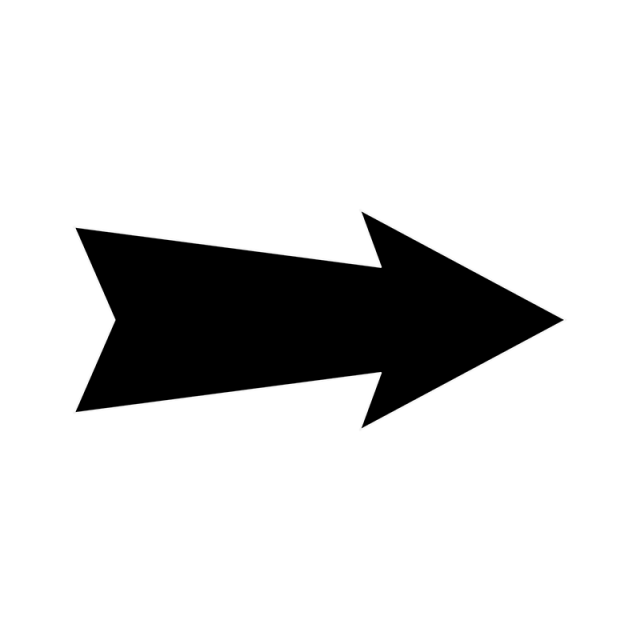 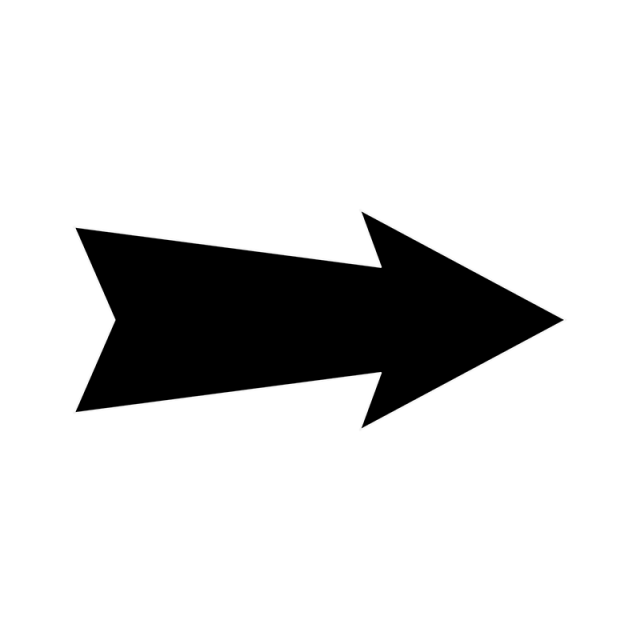 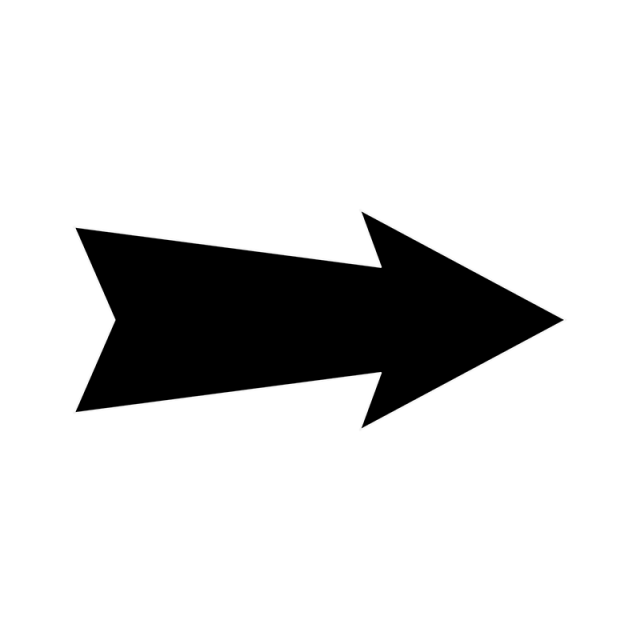 Шаг 5. 
Получение сертификата на эл.почту
Шаг 4. 
Подписание заявления,
предоставление в организацию
Шаг 1. 
Нажать кнопку «Получить сертификат»
Шаг 2. Подтверждение эл.почты
Шаг 3. 
Создание заявки
4
Активировать сертификат ДО:
Что необходимо сделать родителям?
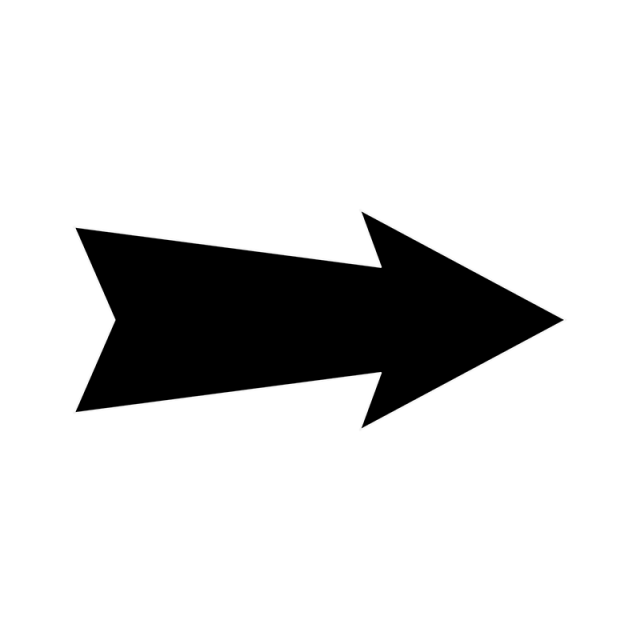 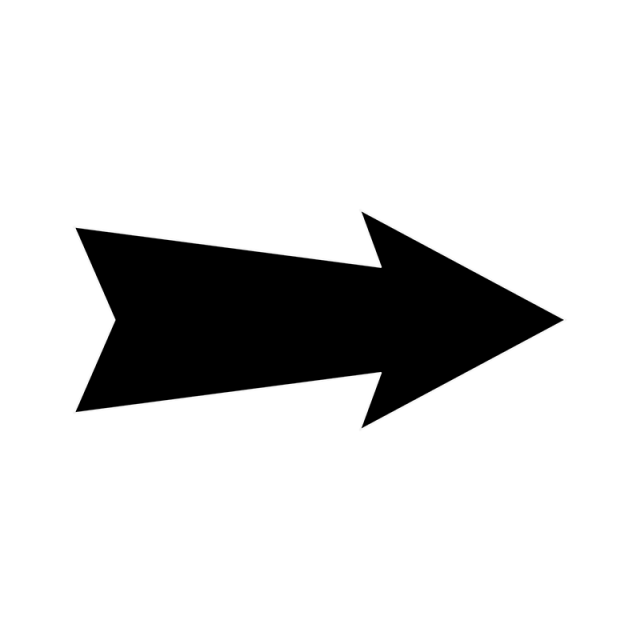 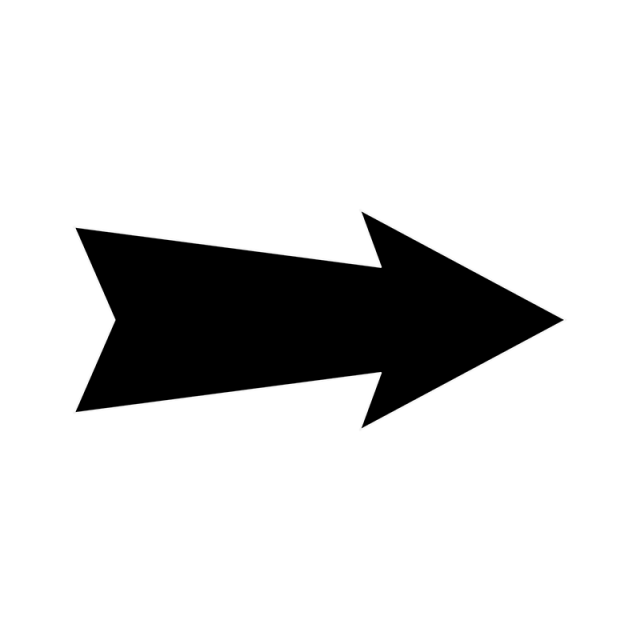 Шаг 2. 
Подойти в каб 314 МО Управление образованием ГО Красноуфимск
Шаг 1. 
Собрать необходимые документы
Шаг 3. 
Подписать заявления,
предоставленного в организацию
Шаг 4. 
Активировать сертификат
Необходимые документы:

Свидетельство о рождении ребенка или паспорта гражданина РФ, или временное удостоверение личности гражданина РФ, выдаваемое на период оформления паспорта ребенка. 
Документ, удостоверяющий личность родителя (законного представителя) ребенка.
Страховое свидетельство обязательного пенсионного страхования ребенка (при его наличии) 
Документ, подтверждающий проживание ребенка на территории городского округа Красноуфимск: свидетельство о регистрации ребенка по месту жительства или по месту пребывания, или документ, содержащий сведения о регистрации ребенка по месту жительства или по месту пребывания.
5
Дополнительная информация от муниципалитета: МО Управления образованием городского округа Красноуфимск
Что необходимо сделать родителям?
Адрес: г. Красноуфимск, ул. Советская, 25
 
Электронный адрес - gimc2009@mail.ru 

Часы работы: с 8:30 до 17:45 (пн. - чт.) с 8:30 до 16:30 (пт.)
 
Ответственное лицо – Редькина Ольга Владимировна 

Телефон - 8-(34394)-5 15 97
6
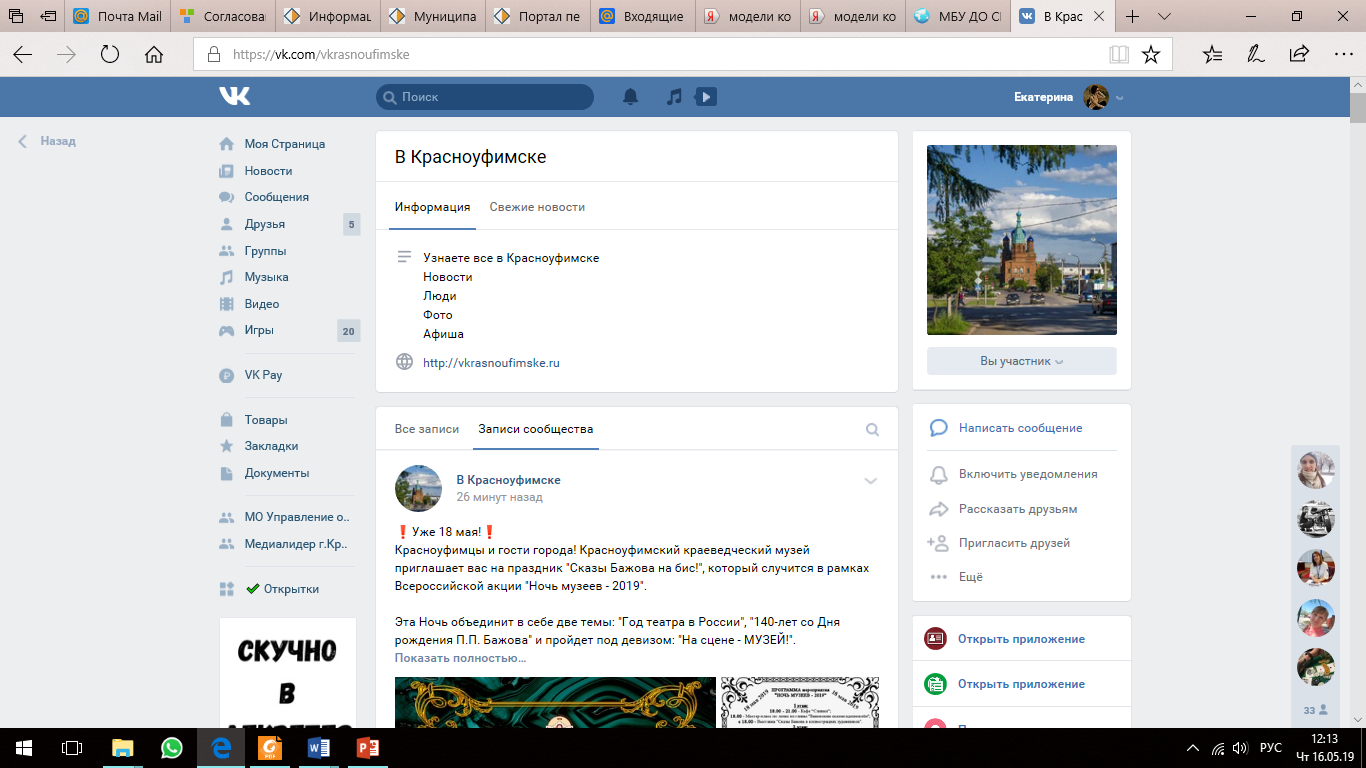 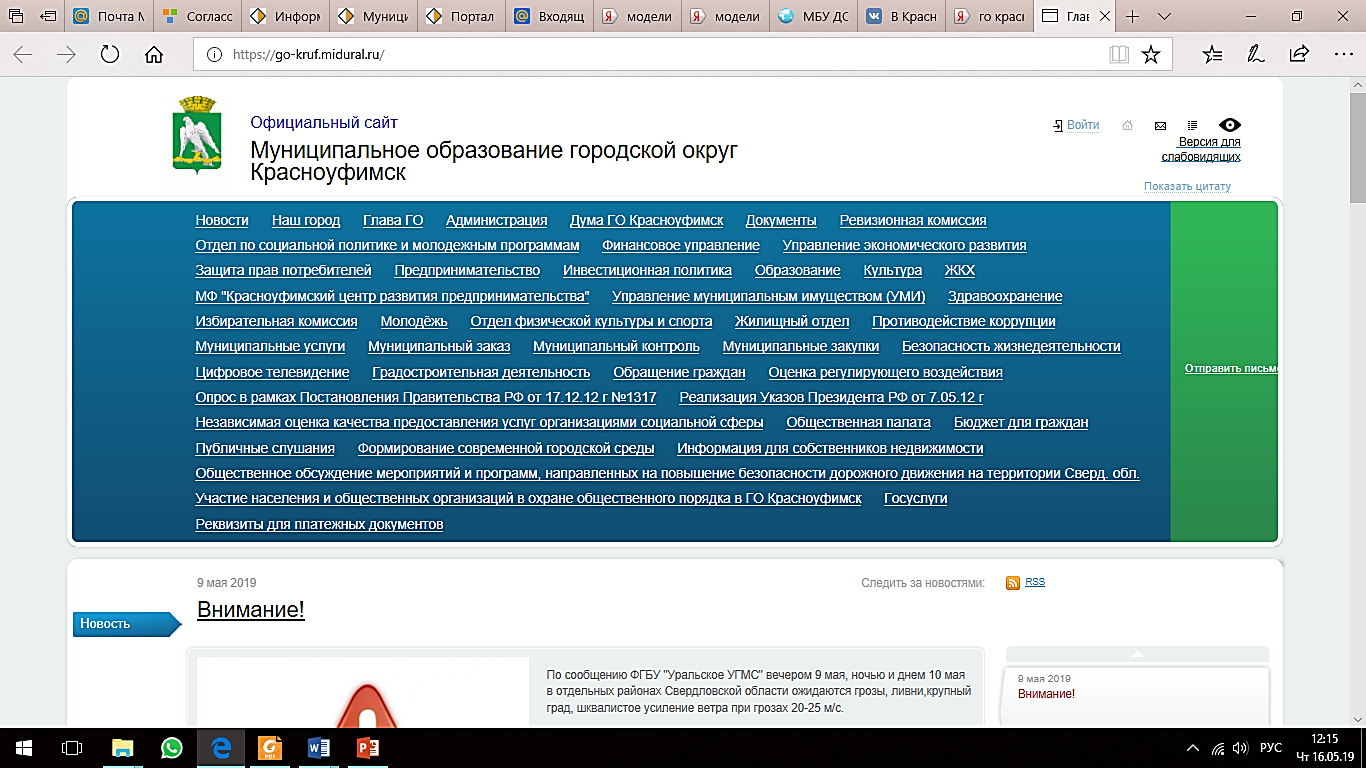 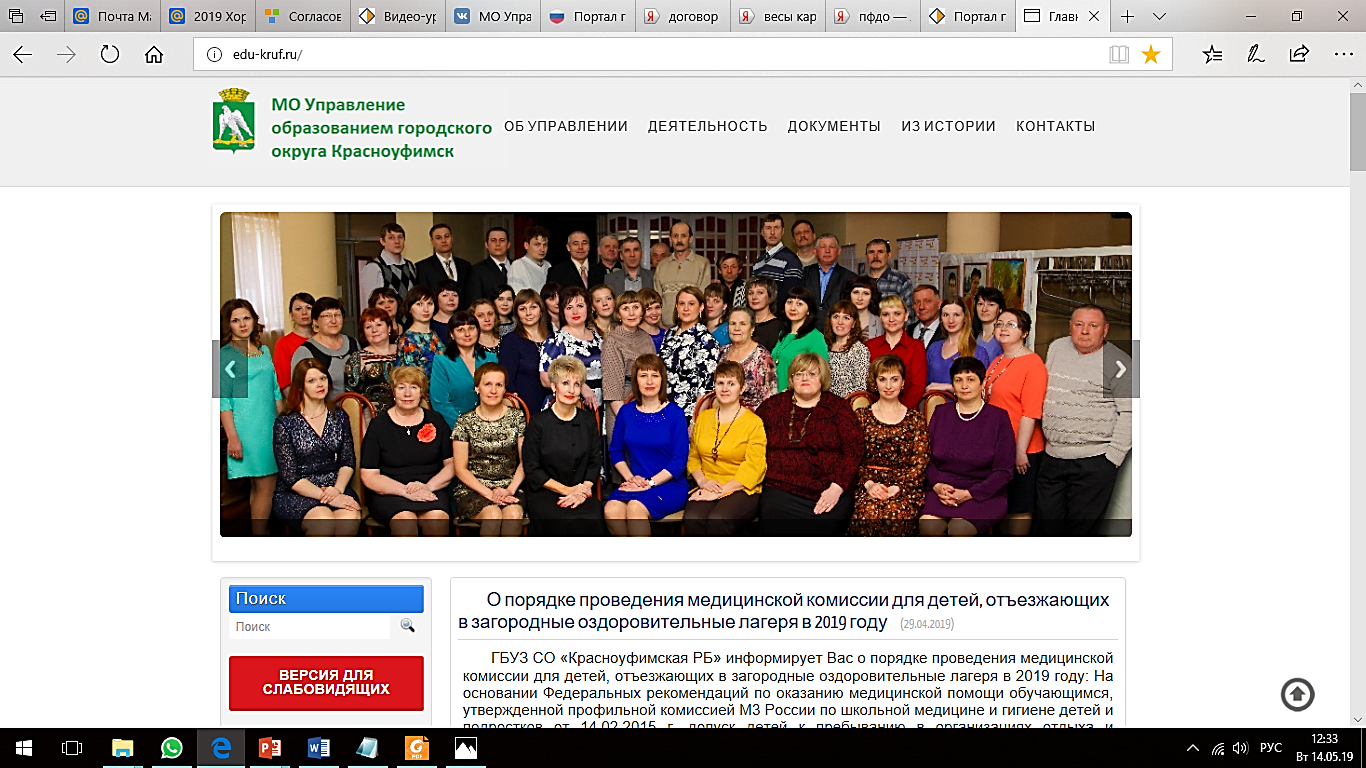 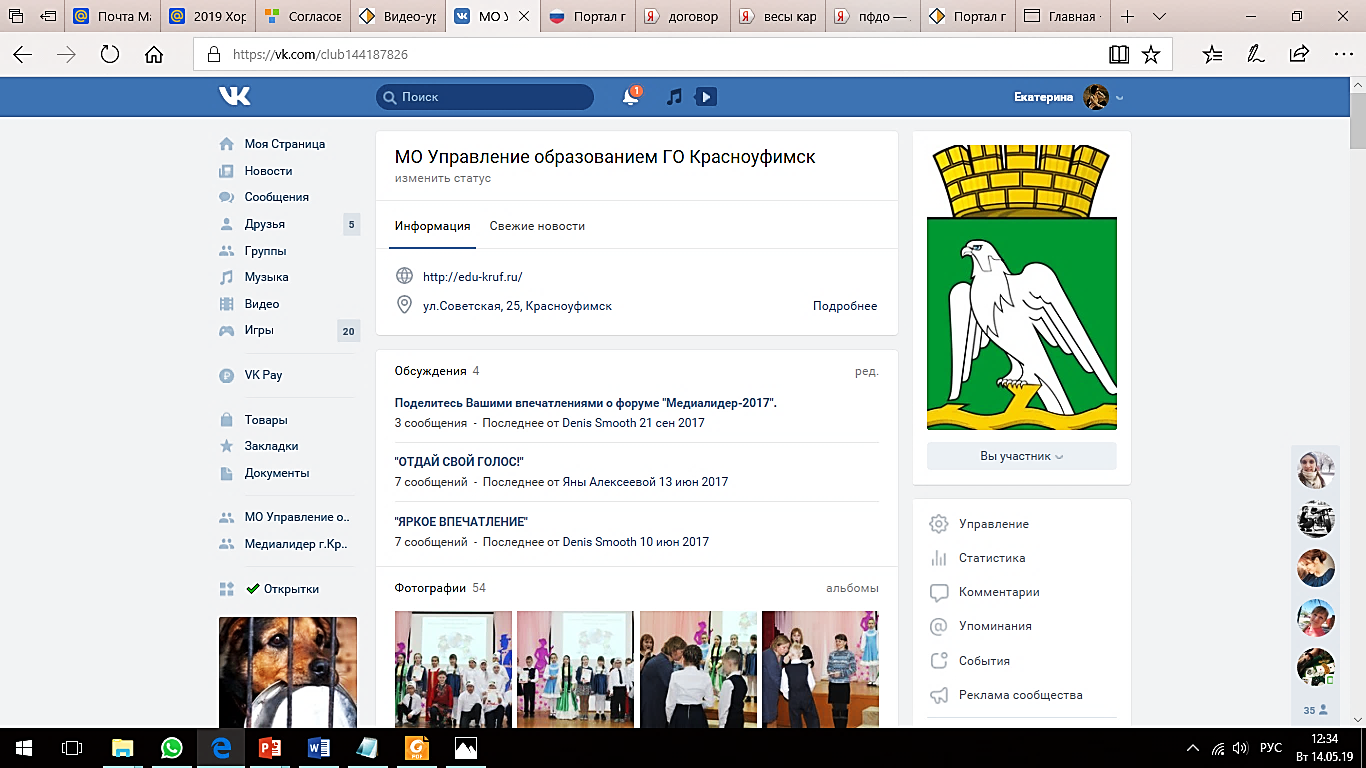 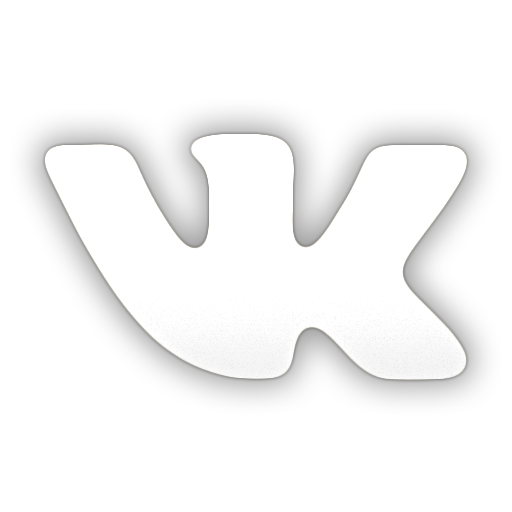 Группы в сети ВКонтакте:
 «МО Управление образованием 
ГО Красноуфимск», В Красноуфимске,
в официальных группах школ города
Сайт МО Управление образованием ГО Красноуфимск edu-kruf.ru/
Сайт Муниципального образования ГО Красноуфимск go-kruf.midural.ru/
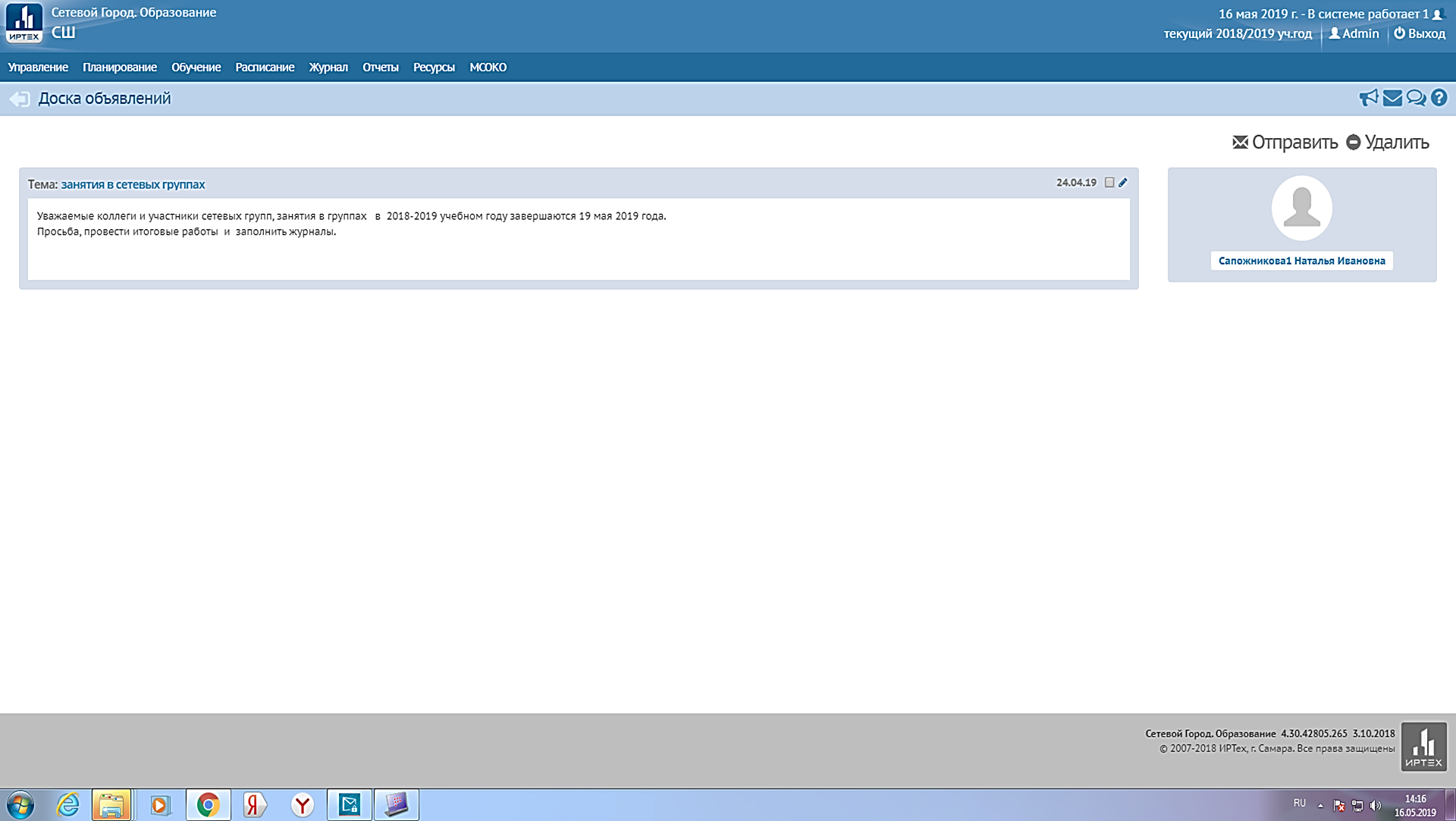 Следите за информацией!
Сетевой город. Образование
7